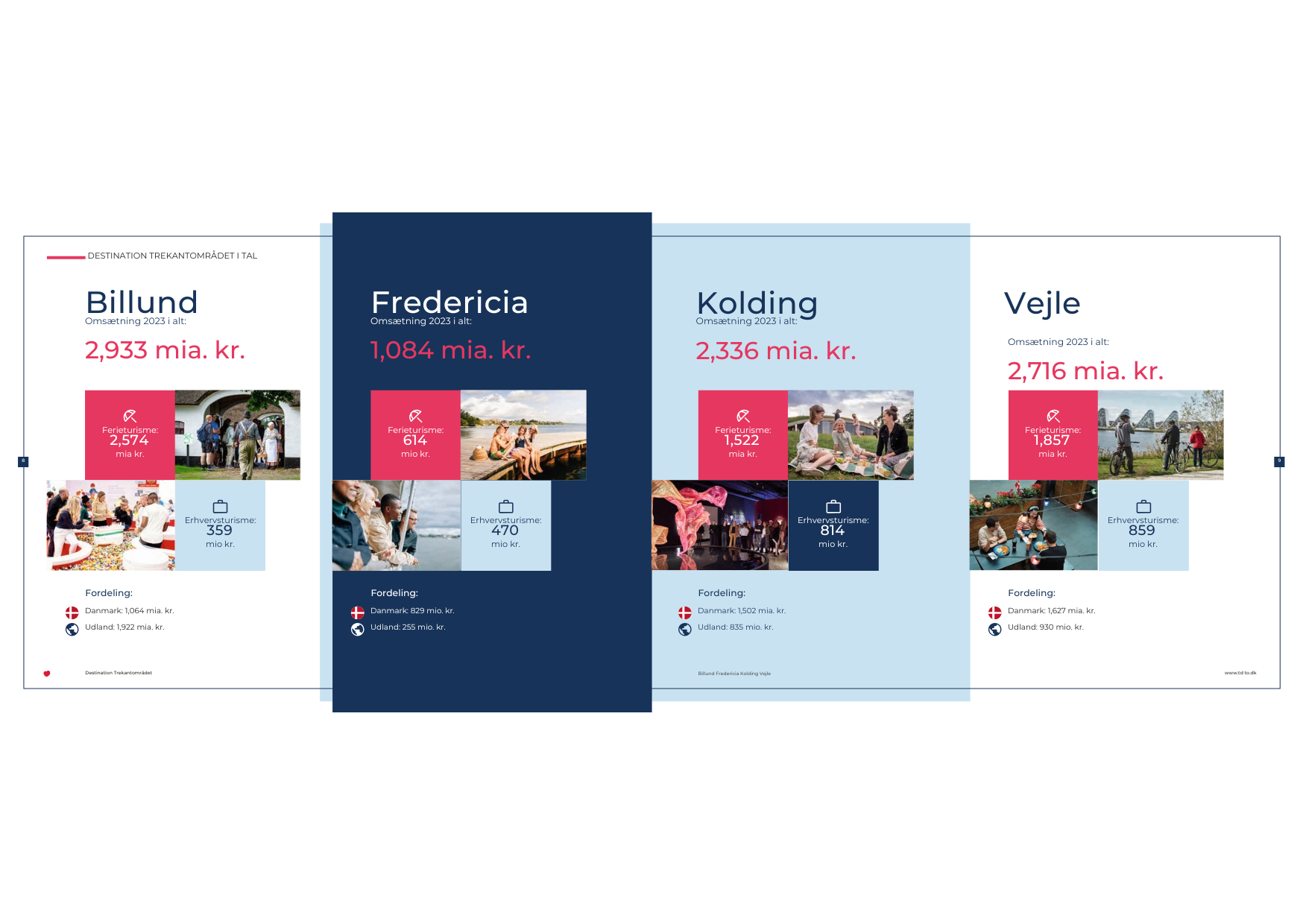 DESTINATION TREKANTOMRÅDET Sådan gik det i 2024 – lyt med!
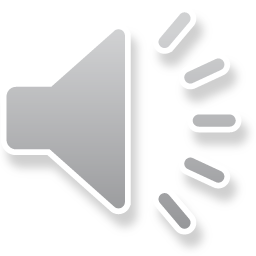